Exit Poll Závěrečná zpráva
5.10. – 6.10. 2018
Základní fakty
7 míst sběru dat (Brno, Blansko, Břeclav, Hodonín, Tišnov, Vyškov, Vranovice)
Čas sběru:
Pátek 14:00 – 20:00
Sobota 8:00 – 12:00
 56 studentů
3 400 respondentů
2730 Brno/ 670 ostatní obce
První odhad výsledků
Upřesněný odhad výsledků (v cca 16:00)
Výsledky s intervalem spolehlivosti
Způsoby vyplnění listiny mezi voliči jednotlivých stran
Důvěra zastupitelstvu mezi voliči jednotlivých stran
Volební rozhodnutí
Přesuny hlasů
Ideální primátor?
Zařazení strany a sebezařazení voličů na škále levice- pravice
Spokojenost s vývojem v Brně
Nejdůležitější témata dle voličů
Důležitost vybraných témat dle voličů
Rezidentní parkování
Zřízení kanceláře městského architekta
Velký městský okruh
Tramvajová trať
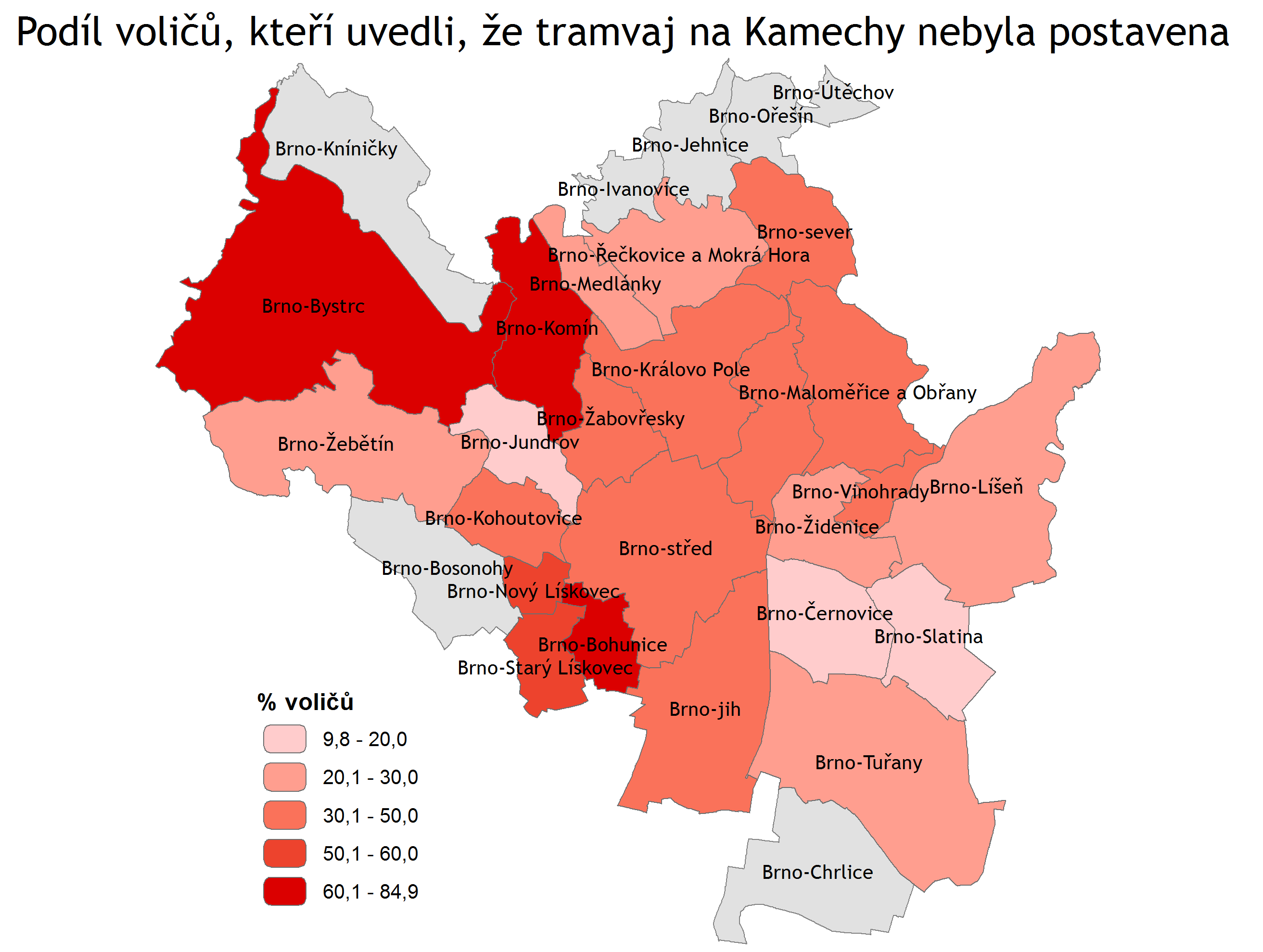 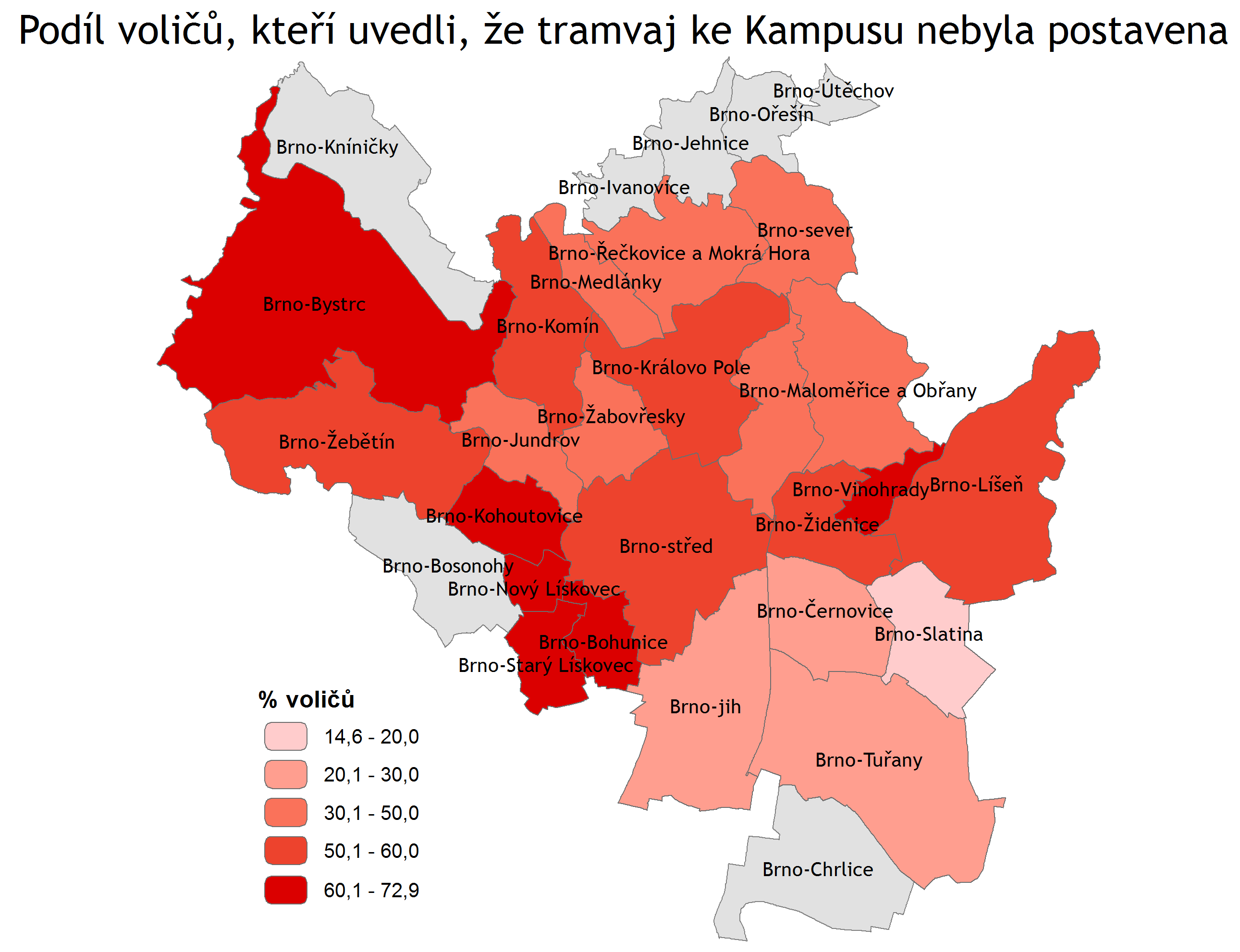 Politická znalost
Složení elektorátu
Složení elektorátu
Složení elektorátu
Složení elektorátu
Srovnání Brno / Blansko, Břeclav, Hodonín,                      Vyškov, Tišnov, Vranovice
Vyplnění listiny
Znalost starosty